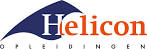 Accu (batterij)
Taak:
Stroom geven tijdens starten
Bij stilstand van de motor stroom leveren aan gebruikers
 Aanvullen als dynamo te weinig levert
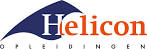 Binnenkant
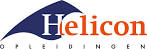 Accu Elke cel is 2 V6 Cellen x 2 V = 12V
Capaciteit
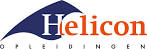 Elektrisch vermogen van batterijen wordt uitgedrukt in capaciteit.  
In Ah  (ampère-uur)
Het aantal ampère dat max. per uur geleverd kan worden.
50 Ah  -> 50 A/h  of 20 A / 2,5h  10 A/ 5h
Bepaal capaciteit
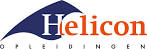 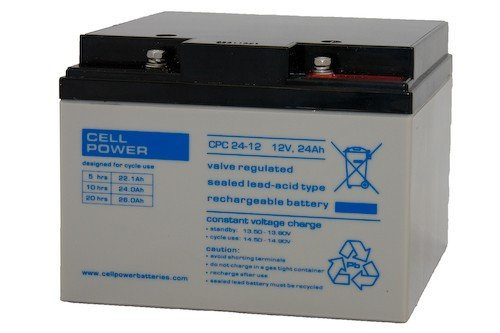 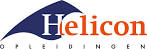 Nog een accu
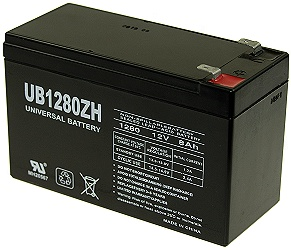 Onderhoud
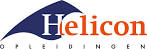 Stevig monteren  (anders platen stuk)
Plus en min- pool goed schoon en geen roest
Polen met vet insmeren.
Niet maximaal belasten
Gedestilleerd water bij vullen (van toepassing)
Start hulp
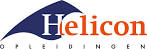 Startkabels  voldoende capaciteit.
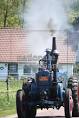 Starthulp.wmv - YouTube